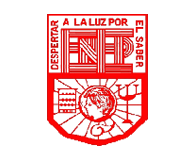 Wish You Were Here!
Escuela Normal de Educación Preescolar
English A.2
Teacher: BEATRIZ EUGENIA VALDES RODRIGUEZ
Students: Sofia V. Gaona Montoya
Natalia Guevara García
Mariana E. Martínez Marín
Valeria K. Zamarripa Garza
Where you gonna go? Where can you stay?
Hi everyone, we are finally in Cancún, I hope you’re here with us. By the way, if you decide to come, I recomended to you some places to stay. The Kriystal Hotel is the best hotel to stay.


This luxurious hotel, overlooking the Caribbean Sea, is right on the beach, in front of the Cancun convention center and 23 km from Cancun International Airport.
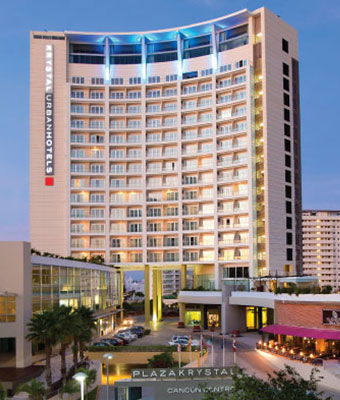 Where can you eat and what?
01
02
03
04
Hotel
Planet Hollywood
Johnny Rockets
Plaza la isla
Hotel Buffet
If you want to feel like a famous, this is the place to feel it.
Hamburguers with milks shake, here, it’s the best combination
You can eat anything you can imagine.
What is the weather like?
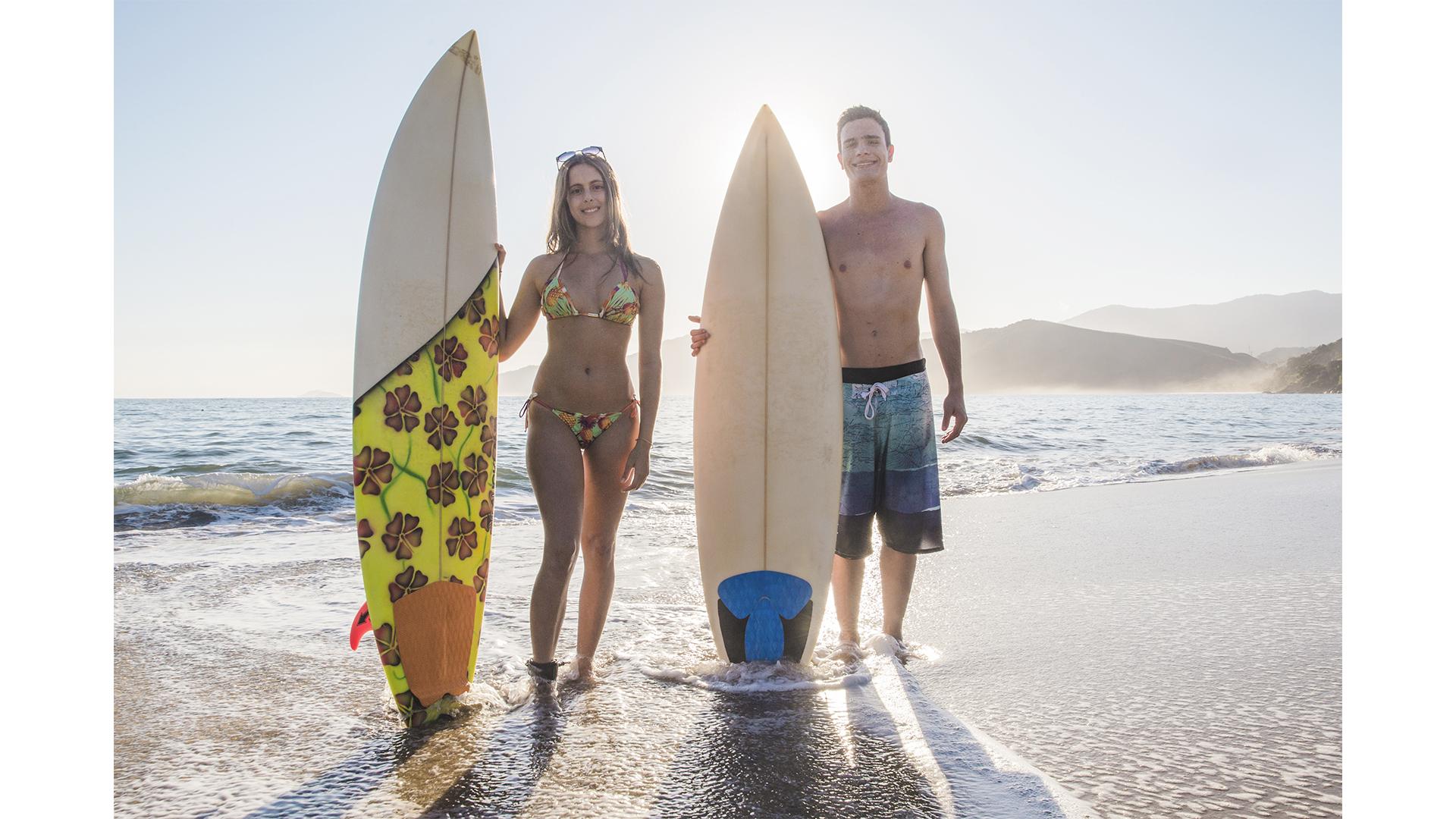 The weather on the Yucatan isn't nearly as predictable but rest assured it will get hot and it will be sunny for some part of your stay, this weather man predicts with a 30% accuracy +- 20% 19 times out of 20.
What can you do there?
TOURIST
Just relax
Go to parks
Cancun is a place where there are many places to visit and learn about the culture
*Xcaret
*Xplor
*Xelhá
*Tulum
*Chichen itzá
Stay at the hotel just to relax
Prices for 6 nights/7 days stay
For 7 days and 6 days, you have to pay 845 dollars
Who is going to go with you?
I´m here with my mom, my dad, and my little brother
What transport did you use?
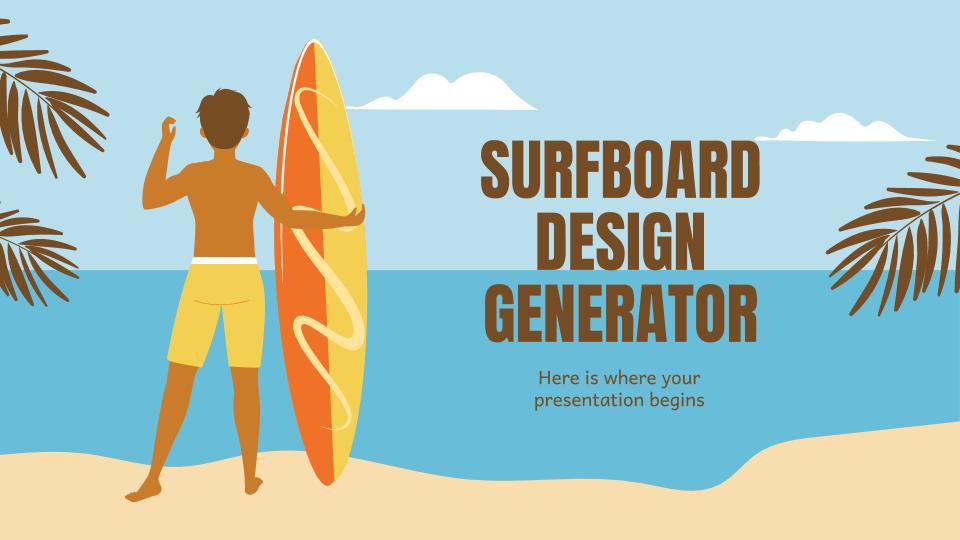 We arrive here in airplane. It was the first time tan I traveled in an airplane, I really like it.
What are your next vacations?
I would like to go to:
Disneyland
The wizarding world of Harry Potter